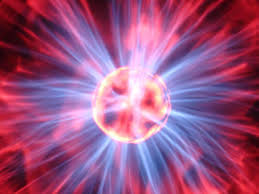 Плазма
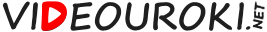 Три агрегатных состояния вещества
Газообразное
Твердое
Жидкое
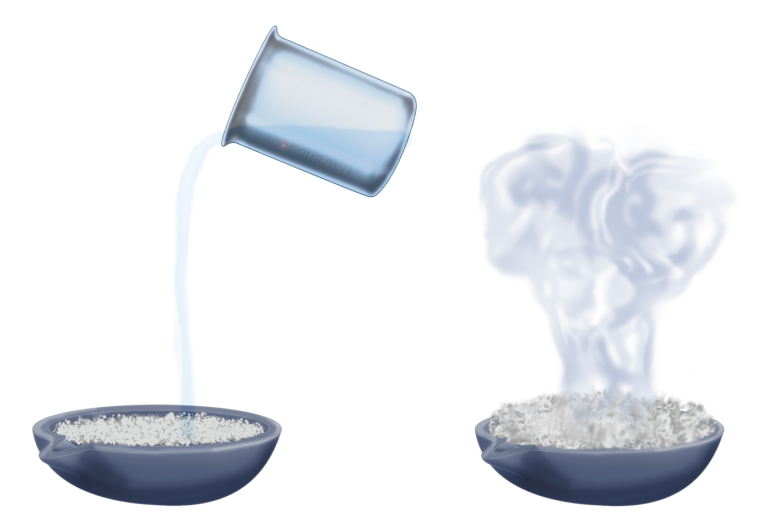 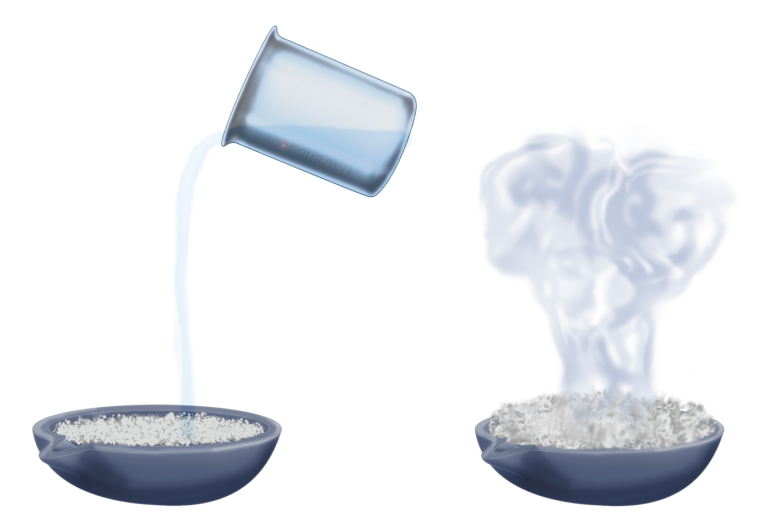 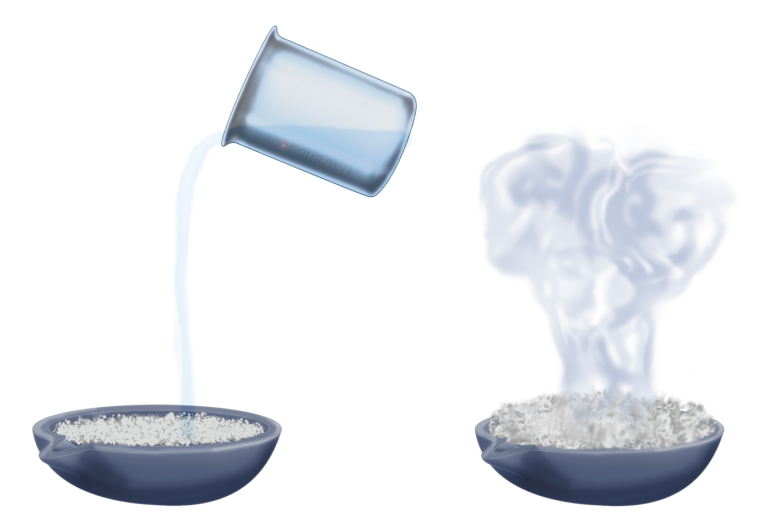 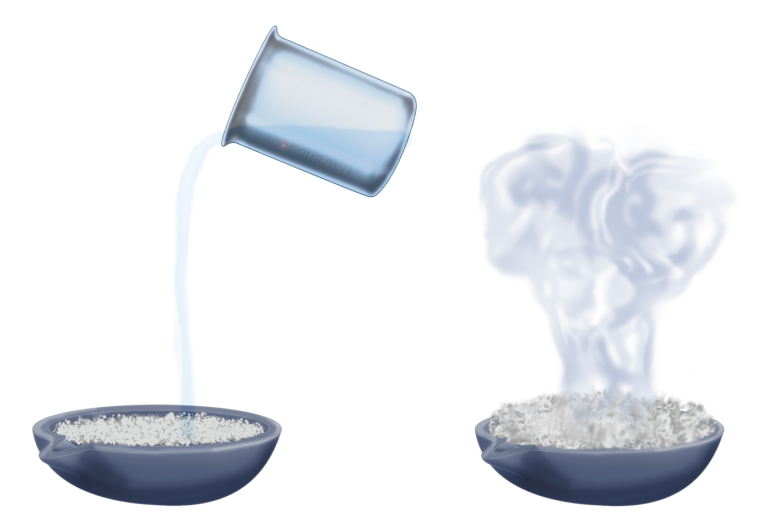 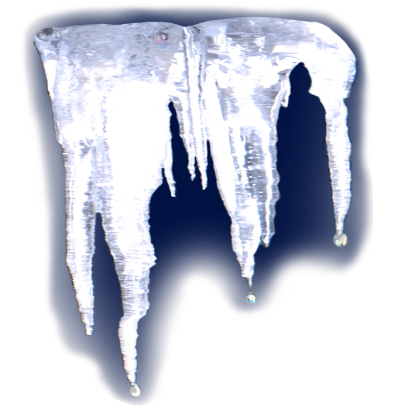 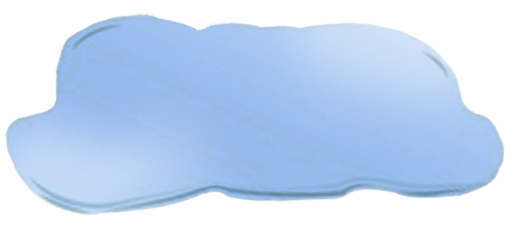 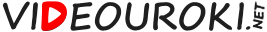 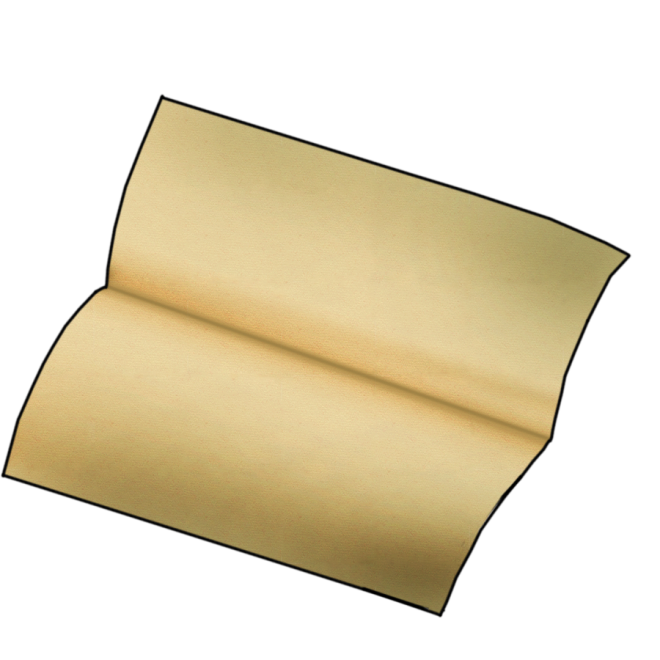 Плазма — четвертое агрегатное состояние вещества
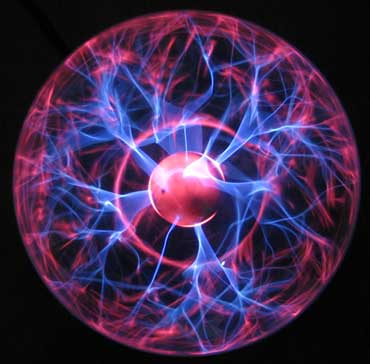 Плазма — это частично или полностью ионизированный газ, в котором локальные плотности положительных и отрицательных зарядов совпадают.
Плазма в целом электрически нейтральна!
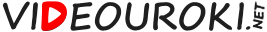 Степени ионизации плазмы
Полностью ионизированная
Частично ионизированная
Средне ионизированная
95 — 99%
нейтральных атомов
1 — 95%
нейтральных атомов
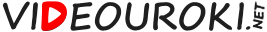 Плазма
Высокотемпературная
Низкотемпературная
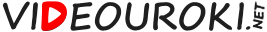 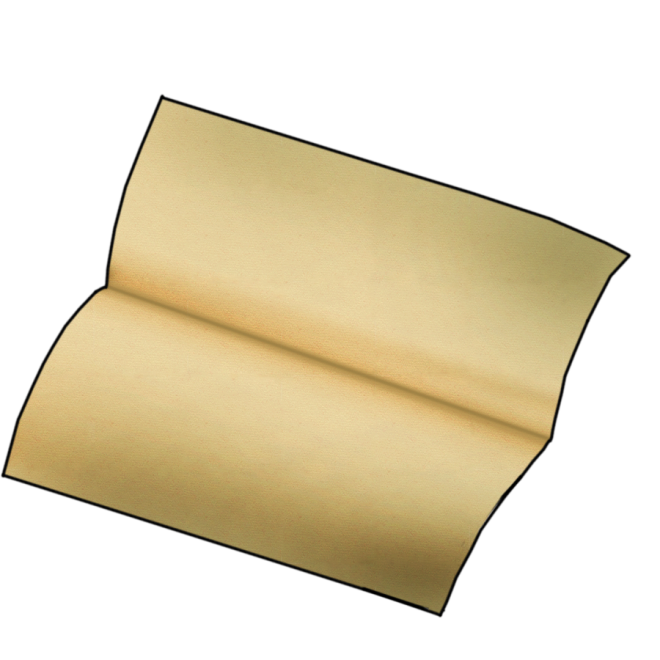 Свойства плазмы
Плазма обладает очень большим числом носителей зарядов, которые перемещаются с большими скоростями.
В плазме очень легко возбуждаются колебания и волны, и плазма обладает высокой проводимостью.
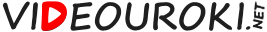 Основные выводы
Плазма — четвертое агрегатное состояние вещества.

Плазма — это частично или полностью ионизированный газ.
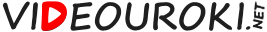 Основные выводы
Плазма — четвертое агрегатное состояние вещества.

Плазма — это частично или полностью ионизированный газ.

Около 99% вещества во вселенной находится в плазменном состоянии.

Плазма находит применение во многих областях науки и техники.
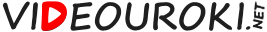